SentraladministrasjonHR – Økonomi, Digitalisering og IT Kulturenheten  Samfunnsavdelingen
17.01.2024
1
Halden kommune
Sentraladministrasjonen (1)
Kultur
Enhet kultur – Halden kommune
DRIFTSAVDELINGER

Halden bibliotek og fengselsbibliotek

Brygga kultursal

Ungdomshuset og Rockehuset

Halden kulturskole

Remmen svømmehall

Tirsdags- og torsdagsgruppa
FUNKSJONER

Den kulturelle skolesekken 

Den kulturelle spaserstokken

Primærkontakt Frivilligsentralen

Fagstab

Jobber for og med det frie kulturfeltet
> 200 000 publikumsmøter årlig
17.01.2024
5
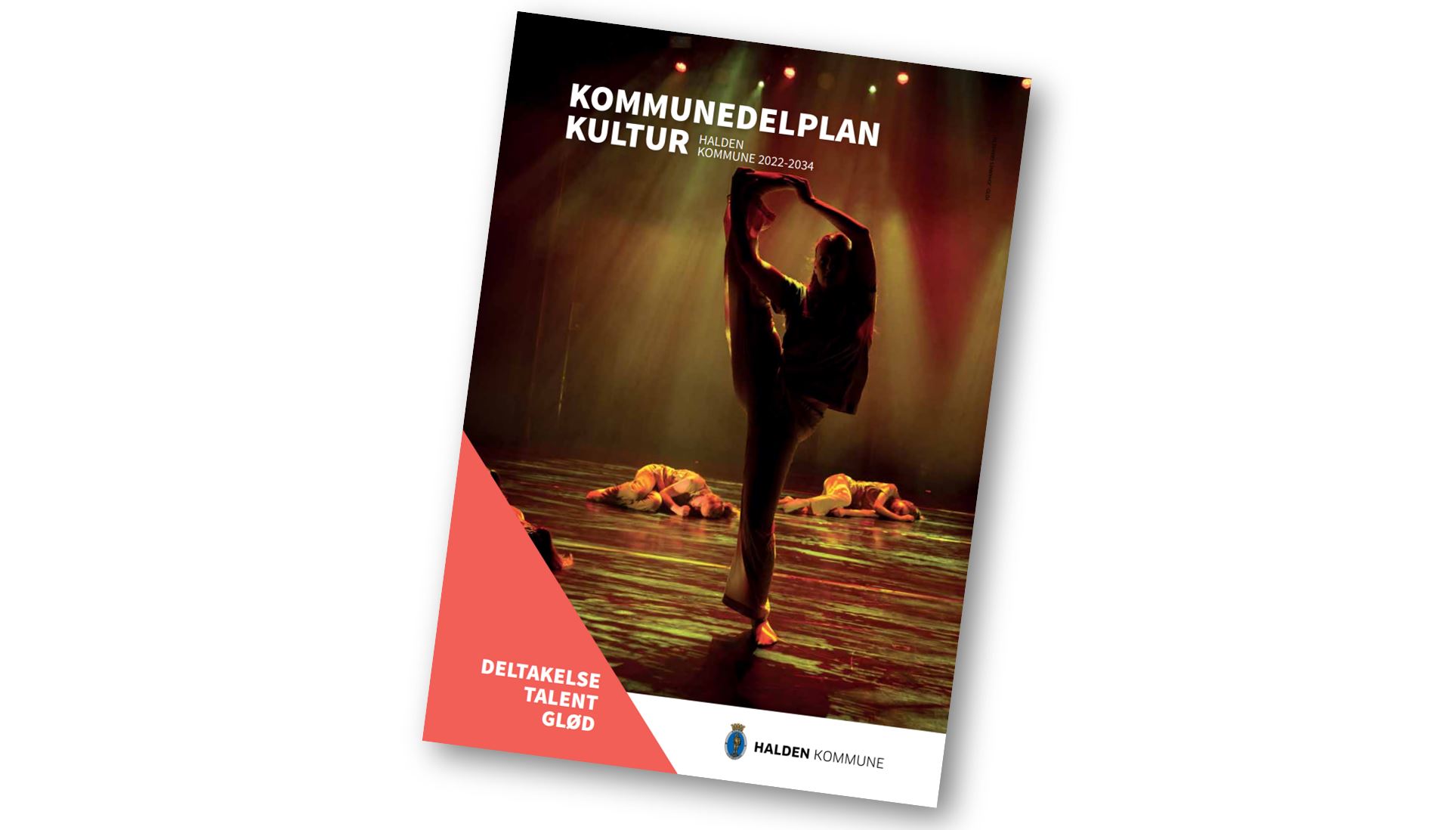 Styrende lovverk
Kulturloven
Bibliotekloven
Opplæringsloven

Lokale planverk
Samfunnsplanen
Kommunedelplan kultur
6
Kulturloven
Lova har til føremål å fastleggja offentlege styresmakters ansvar for å fremja og leggja til rette for eit breitt spekter av kulturverksemd, slik at alle kan få høve til å delta i kulturaktivitetar og oppleva eit mangfald av kulturuttrykk.

Fylkeskommunen og kommunen skal syta for økonomiske, organisatoriske, informerande og andre relevante verkemiddel og tiltak som fremjar og legg til rette for eit breitt spekter av kulturverksemd regionalt og lokalt.

å fremja profesjonalitet og kvalitet i kulturtilbodet og leggja til rette for deltaking i kulturaktivitetar,
7
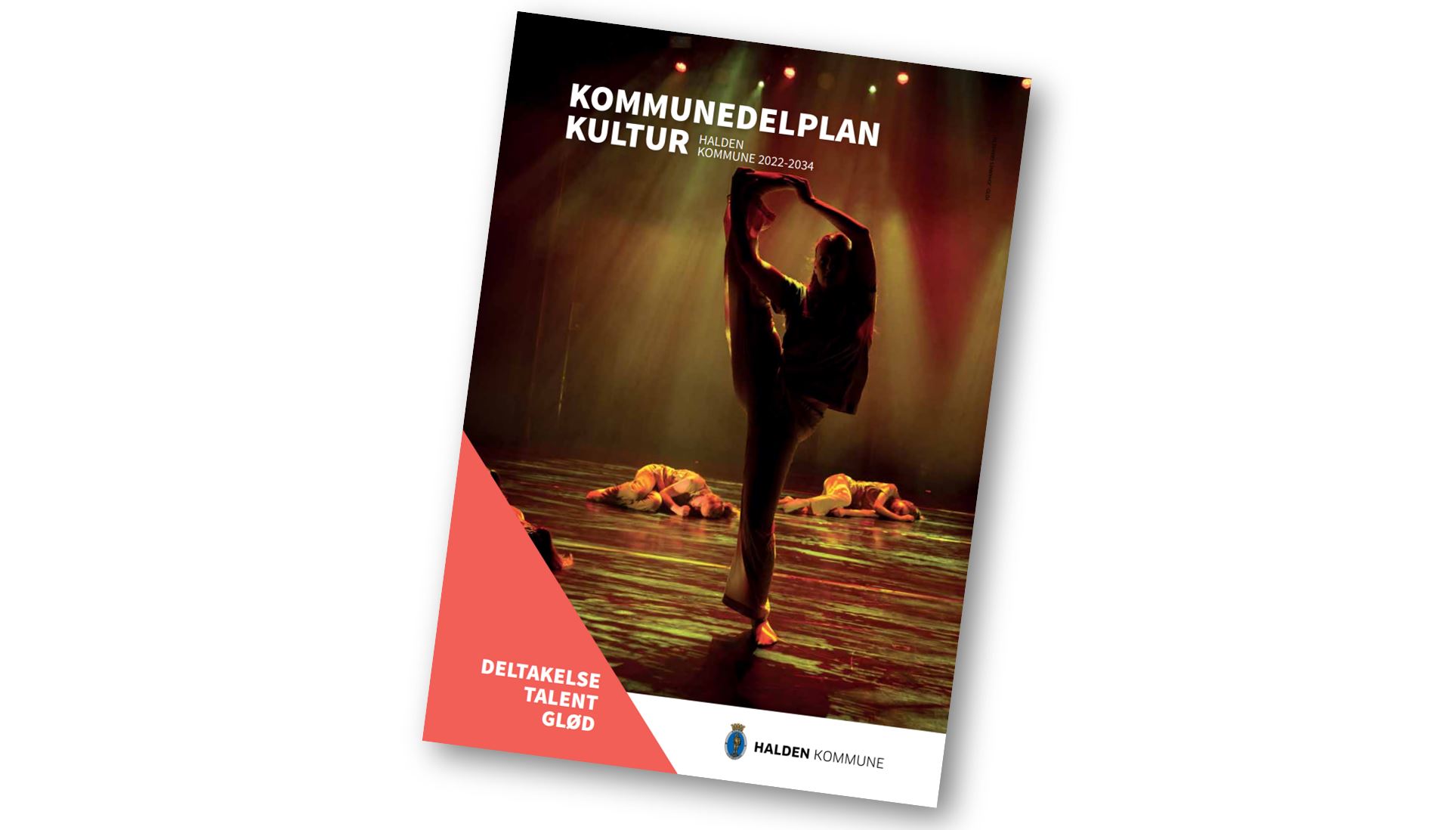 Tre innsatsfelt
Et mangfoldig kulturliv for alle

Verdiskaping gjennom kunst og kultur

Kulturarena Halden
8
Samfunnsavdelingen
Fagområder
10
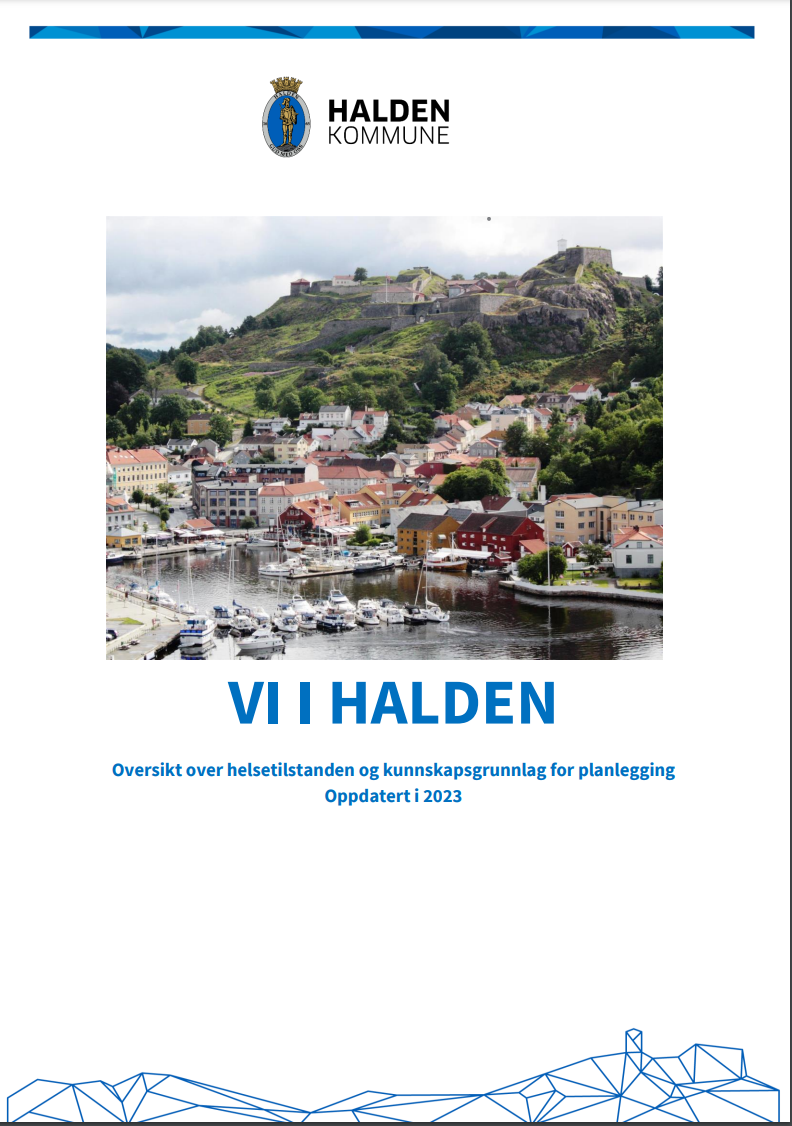 Planer og kunnskapsgrunnlag
Planstrategi

Kommuneplan
- Samfunn
- Areal
- Sentrum

Kommunedelplaner
- Idrett og friluftsliv
- Trafikksikkerhet
Temaplaner
- Boligsosial strategi
- Frivillighetsplan
- Handlingsplan mangfold og integrering
- Handlingsplan mot vold i nære relasjoner
- Nærings- og sysselsettingsplan
- Rusmiddelpolitisk handlingsplan
- Strategi for universell utforming
17.01.2024
11
Utfordringer
Muligheter
Økonomi
Teknologi & energi
Perspektivmeldingen
Kommuneøkonomi
Verdensledende på KI
Kraftløftet
Arbeid
Ung jobb
Øke motivasjonen
Øke kunnskapen
Sysselsettingsgraden
De unge
Kunnskap
Attraktiv by
Utdanningsnivå
Drop-out
Øke sysselsettingen
Øke tilflyttingen
Klima/miljø/bærekraft
Geografisk beliggenhet
FNs bærekraftsmål
Korte avstander
Grensen
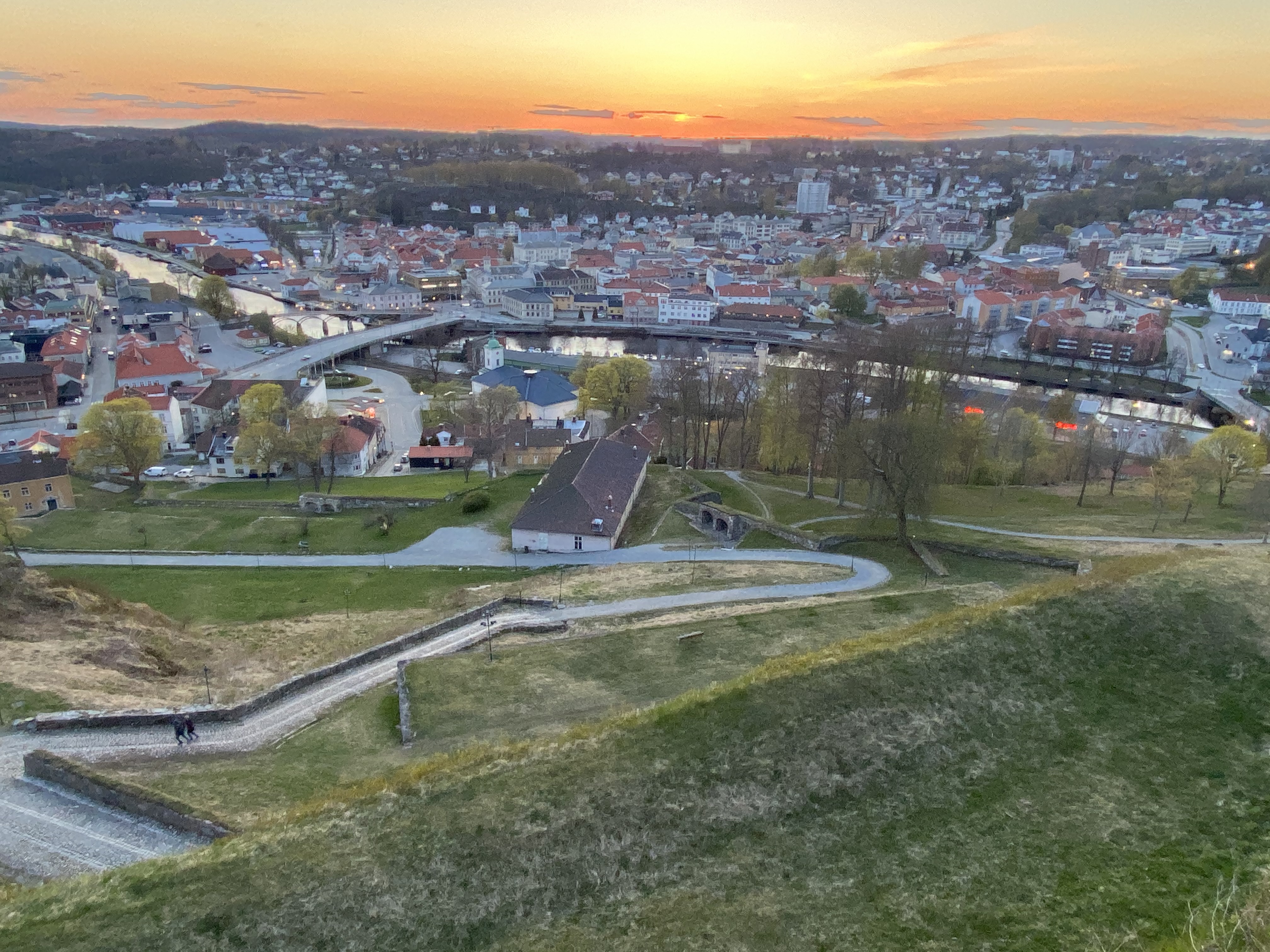 Digitalisering, IT, kommunikasjon og utvikling
Digitalisering, IT, Politisk sekretariat, Kommunikasjon og servicesenter, Dokumentsenter/Arkiv og Anskaffelser
Leder
Kommunikasjon og Servicesenter
7
Digitalisering
Dokumentsenter/Arkiv
5
IT-avdelingen
- Drift
- Support
- Utvikling
10 (11)
Politisk sekretariat 
2+1
Anskaffelser
3
IT-avdelingen 
         - Tilgangsstyring og drift av kommunens IT-løsninger og nettverk. Alt av utstyr (mer    
            enn 8.000 enheter) - drift og oppdateringer. 
- Sikkerhetsarbeid, lisensiering, support for Halden og Aremark. 
- Sørger også for streaming av alle politiske møter, redigering og etterarbeid med  
  pålagt teksting av alle møter mv.

Kommunikasjon og servicesenter 
- Henvendelser (telefon, oppmøte) fra kommunens innbyggere, veiledning, 
  pressemeldinger, informasjon og nyhetssaker på nett og via apper 
- Adgangskontroll til alle bygg, organiserer gjennomføring av vigsler m.m
Politisk sekretariat 
      - Administrative oppgaver knyttet til politiske møter og aktiviteter. 
      - Utsendelse av saker/møteinnkallinger, protokollering, publiseringer,  
        meddommerregister ++

Dokumentsenteret/arkiv 
      - All inn og utgående post, kommunens arkiver, systemansvar, rapportering
      - 24 744 inngående og 30 981 utgående post i 2023, 815 innsynsbegjæringer.

Anskaffelser 
      - Rammeavtaler, enkeltanskaffelser og større entrepriser. I 2023: 30 anbudsprosesser,    
        samlet kontraktsverdi på ca 750 mill. Vi har pr i dag 51 rammeavtaler.
Digitalisering og utvikling
       - Tjenesteutvikling der digitale løsninger er en del av utviklingen. Pr nå har mye av 
         digitaliseringsarbeidet basis i utviklingsavdelingen på IT.
       - Vi jobber med utvikling på mange områder. Alt fra bredbåndsutbygging til oppbygging,   
          oppsett og integrering av nye løsninger i tjenesteproduksjonen

Hovedfokus fremover – tjenestetransformasjon med hensiktsmessig bruk av teknologi, kunstig intelligens (på godt og vondt) og digital sikkerhet.
God utvikling i dekningsgraden
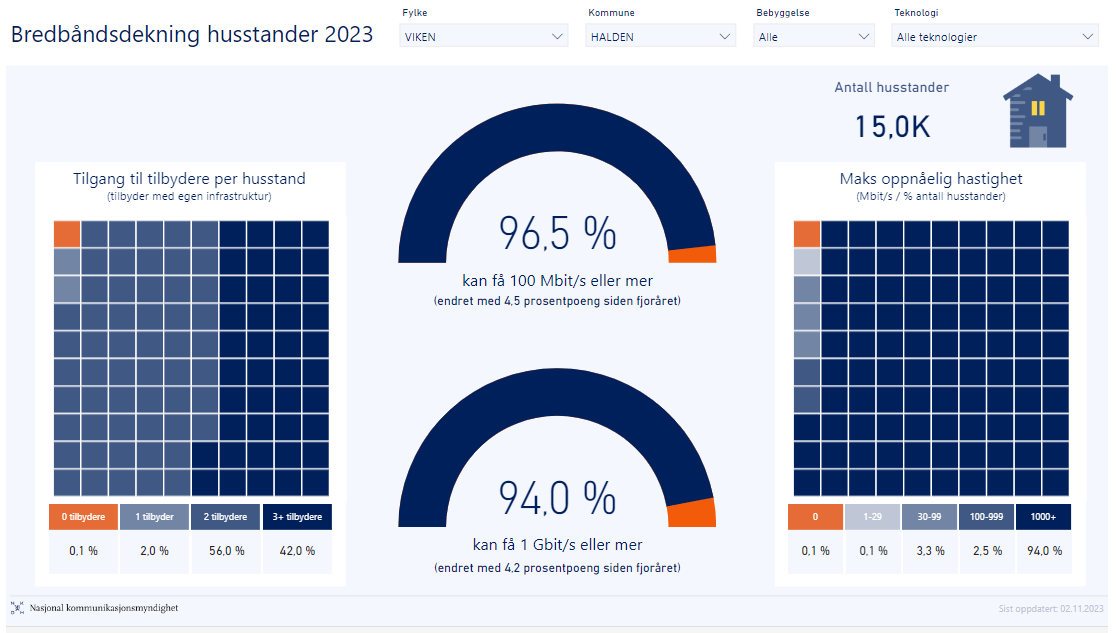 HR-avdelingen
HR-avdelingen
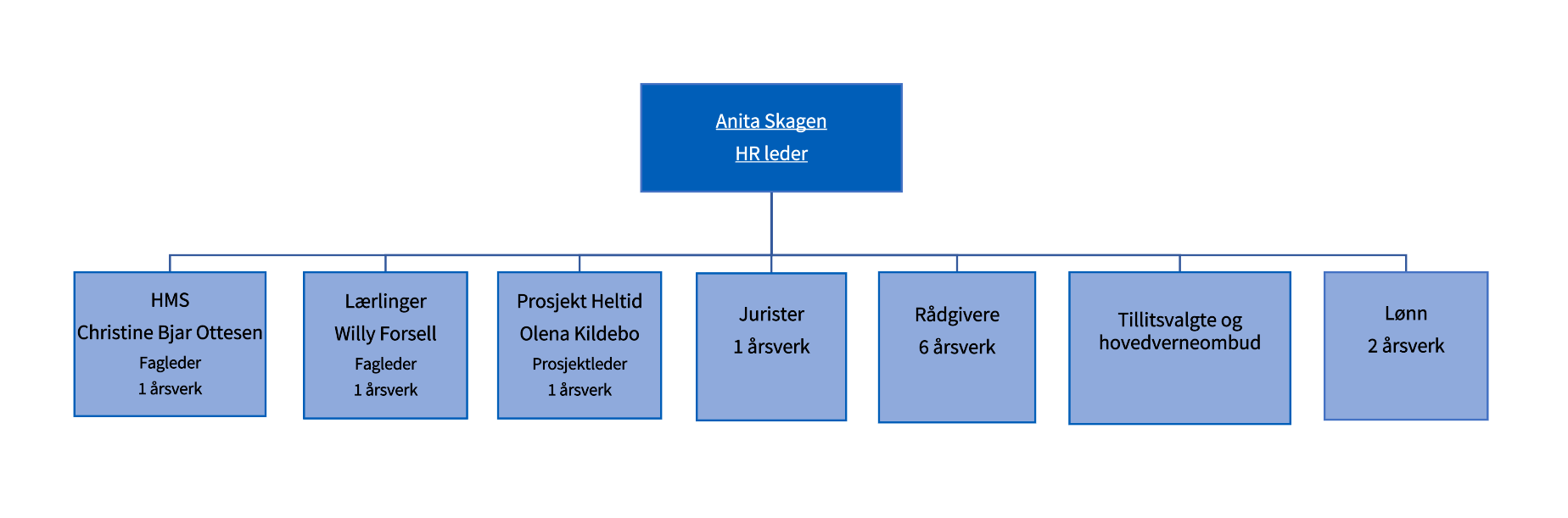 HR-avdelingen består av HR og lønn, samt at HR-sjef har personalansvar for alle frikjøpte hovedtillitsvalgte og hovedverneombudet.
17.01.2024
20
HR-avdelingens hovedarbeidsområder
Overordnet ansvar for utarbeidelse om implementering av kommunens personalpolitikk og personalforvaltning
Forvalter lov og avtaleverk innenfor personalområde
Arbeidsmiljøloven, ferieloven, forvaltningsloven, likestillings- og diskrimineringsloven, offentlighetsloven som de viktigste. I tillegg Hovedavtalen, Hovedtariffavtalen, sentrale og forbundsvise særavtaler, samt lokale særavtaler
Bistår og rådgir i hovedsak ledere
Kurs og opplæring til ledere 
Lønn
17.01.2024
21
Økonomi og styring
Økonomi og styring
Består av enhetene regnskap, fakturering og controlling. Til sammen jobber 9 årsverk i enheten. 
Ansvarlig for kommunens overordnede økonomistyring, regnskap, fakturering, budsjett og investering.
17.01.2024
23
[Speaker Notes: I dag skal vi prøve å gi dere en oversikt over hvem som jobber med hva på våre områder slik at dere vet hvem dere skal kontakte når dere trenger vår hjelp.
Vi er for tiden i en overgang fra en økonomiavdeling med 5 fagområder til en struktur der fagområdet budsjettkontroll er løftet ut og lagt rett under kommunedirektøren. Det er ansatt en ny økonomisjef som er leder for denne avdelingen. 
Endring fra 29.09.22 – ny økonomisjef tar over budsjettkontroll og ansvaret for det overordnede økonomiarbeidet, dette innebærer blant annet økonomiplan, budsjett, rapportering mm – denne avdelingen flyttes ut av økonomiavdelingen og legges rett under kommunedirektøren.
Økonomiavdelingen vil da bestå av regnskap, fakturering, gebyrkontor og lønn, med Inger-Johanne Røren som leder.
I tillegg til å lede avdelingen i utviklingsarbeid, digitalisering og effektivisering har jeg ansvar for enkelte oppgaver både innenfor økonomi, lønn og systemer. Likevel er hovedregel at dere kontakter fagavdelingen, eks lønningskontoret dersom det gjelder lønn, så får jeg saken gjennom Thorill eller Cathrine.
Nå skal vi ta en gjennomgang av de som jobber i avdelingen og oppgavene deres. Vi starter med regnskap:]
Økonomi og styring
Ansvar for å lede den samlede økonomistyringen i kommunen.
Lede arbeidet med utarbeidelse og oppfølging av budsjett- og økonomiplan.
Strategisk utviklingsarbeid, inkludert digitalisering og effektivisering
Finans- og gjeldsforvaltning
Årsavslutning av kommunens regnskap/balanse.
Anlegg og investeringer 
Avstemminger, internkontroller, merverdiavgift
Systemadministrator for støtte system
Skatteregnskap
Regnskap for Kirken
Fakturering inkl. kommunale avgifter
17.01.2024
24
Velkommen til oss!!

Takk for oppmerksomheten 